Jerry Daguillo12/24/2009
9th Grade
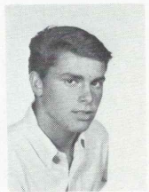 Daguillo, Gerald M. ROTTERDAM Gerald M. Daguillo, 55, of Rotterdam, passed away peacefully at his residence on Thursday, December 24, 2009. He was born in Albany and is the beloved son of Elizabeth Butlin Daguillo and the late Samuel Daguillo. Jerry served in the U.S. Navy from 1971 through 1973. He was a self-employed contractor for several years and specialized in the restoration of historical buildings in the city of Albany. Jerry was quite athletic and enjoyed all sports. As a youngster at the age of eight, he began caddying at local golf clubs. He truly enjoyed golfing with his many family and friends. He is the beloved husband of 31 years to Sherry Daguillo. Jerry is the devoted father of Gerald M. Daguillo Jr., Kari A. (George) Mesec and Cassie R. Daguillo (Joe Driessen). He is the brother of Christine Segendorf, Karen (Joe) Vivenzio, Kathy (Norris) Ackert, Pauline Zolner and the late Samuel Daguillo Jr. He is also survived by nine grandchildren and several nieces and nephews. Calling hours will be Wednesday from 4 to 7 p.m. at New Comer Cannon Funeral Home, 343 New Karner Rd., Colonie. A service in celebration of Jerry's life will held at 7:00 on Wednesday evening. Memorial contributions may be made to Community Hospice of Schenectady, 1411 Union Street, Schenectady, NY 12308 in memory of Gerald M. Daguillo.